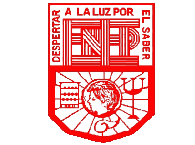 ESCUELA  NORMAL  DE  
EDUCACIÓN  PREESCOLAR
Departamento de Tutoría Académica
PROPÓSITO
Brindar a las alumnas  orientación  y   acompañamiento,  por parte de  sus  tutores en el transcurso de sus estudios  en la  ENEP.
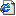 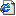 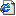 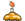 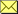 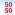 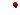 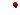 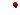 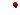 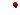 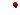 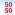 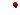 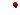 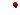 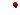 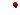 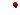 Los docentes pueden ser asignados para tutoría:
Escolarizada
Personalizada
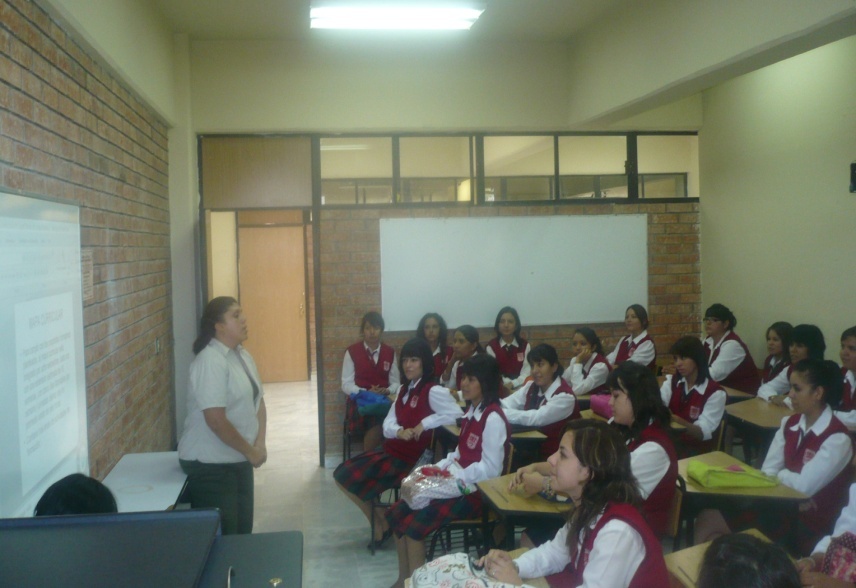 Actividades que realizan los docentes responsables de la   tutoría escolarizada.
Identificar en su horario  la  hora de tutoría  para trabajar con el grupo asignado  y sus alumnos.  

Dar a conocer  a las alumnas  tutoradas de su grupo  la forma en que se trabajará  la  tutoría.

Comentarán con las alumnas  los temas que les gustaría abordar en tutoría escolarizada en el semestre, y programar de manera conjunta, para entregar la calendarización por mes al departamento de tutoría y subdirección académica.
Actividades que realizan los docentes responsables de la   tutoría escolarizada.
Informar a las  alumnas de la primera actividad a realizar   en ENEP Digital: La  Autobiografía.
Actividades  que realizará  el  docente responsable de tutoría personalizada:
El maestro tutor identifica   la lista de  alumnos tutorados  en ENEP Digital que le fueron asignados.


Elige una hora a la semana para atender la tutoría y  dar  a conocer al departamento de tutoría.
Actividades  que realizará  el  docente responsable de tutoría personalizada:
Se presenta con sus alumnos a tutorar  y  establece  el horario de atención y el lugar donde será la tutoría.


Una vez por semana se atenderá a los alumnos  asignados  en la hora de tutoría   y en el salón de cómputo de maestros,  la  atención  será personalizada.
Plan de acción tutorial
Se realiza el llenado del plan de acción tutorial de cada uno de los alumnos asignados,   utilizando la   plataforma ENEP digital.

Revisión de aspectos  a  considerar:
Emocional
Pedagógico
Vocacional
Médico
Plan de acción tutorial
Autobiografía
Indicadores de problemáticas que sirven para el diagnóstico tutorial
Plan de acción tutorial
Anotar fecha en que se atiende al alumno  tutorado.

Identificar las situaciones detectadas y establecer compromisos   y estrategias a seguir,   para que el tutorado se comprometa a cumplir en el período de  la siguiente  evaluación, y poder ver resultados.
Tutoría ENEP Digital
Plan de acción tutorial
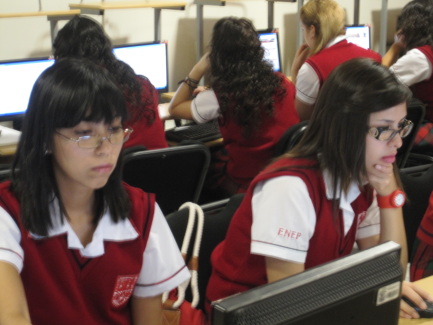 Plan de acción tutorial
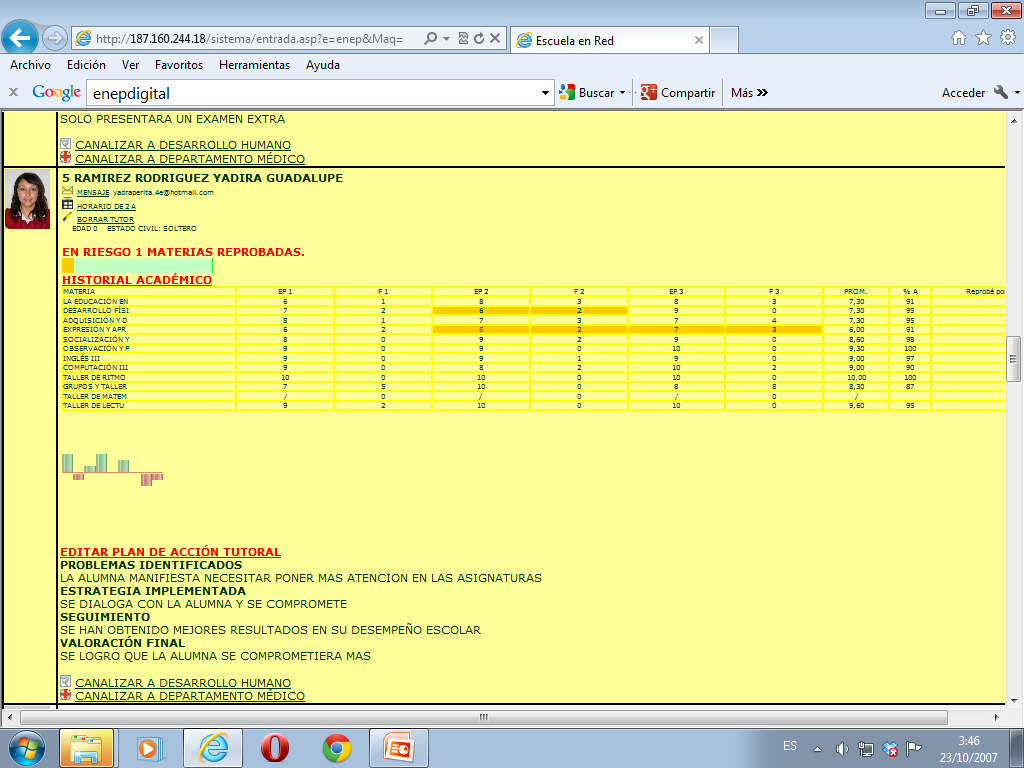 Plan de acción tutorial
Plan de acción tutorial
Canalización a departamento médico y desarrollo humano.
Si se  identifica alguna problemática  en el aspecto emocional y médico se hace  el llenado del formato para canalizar  y se entrega al departamento de tutoría para  que sea atendido.
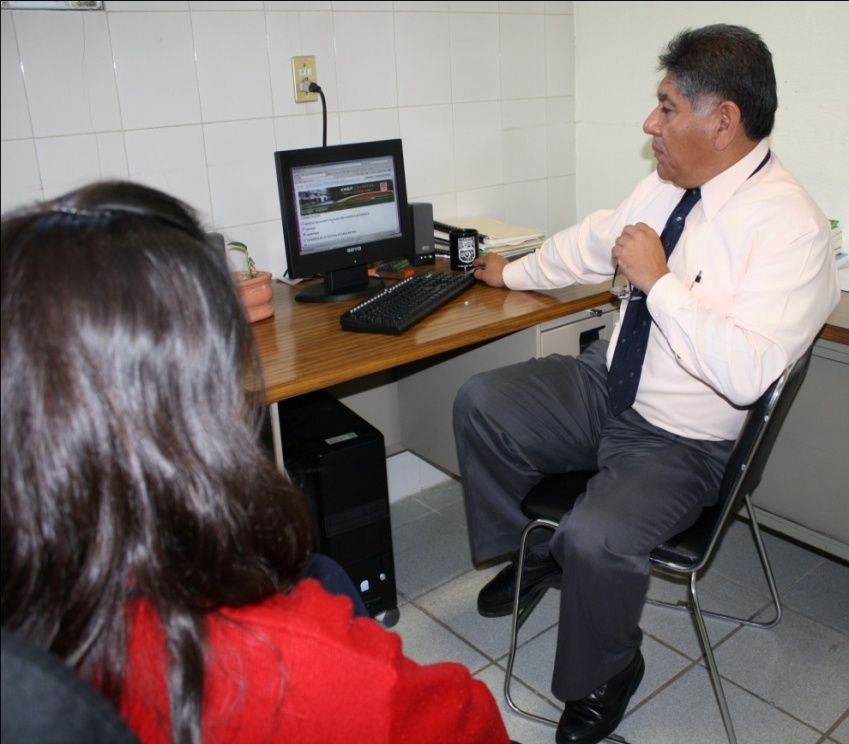 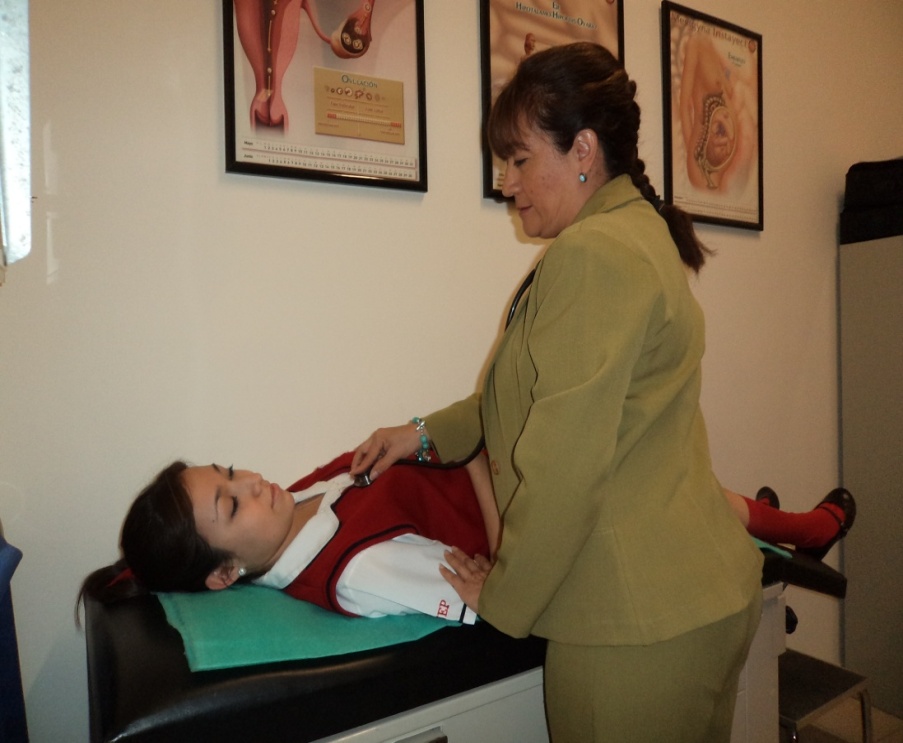 Reporte bimestral
Después de cada examen  institucional  se  deberá atender mínimo una alumna  por  hora de tutoría y se anotará  en el registro  de atención a tutorados escribiendo  cada alumno  su nombre, firma,  grado, sección,  fecha y hora.

El maestro deberá  firmar asistencia en el registro de tutoría siempre y cuando asiste a realizarla.
Registro de atención a tutorados
Seguimiento del plan de acción
El seguimiento  del plan de acción  se estará  monitoreando en el departamento de tutoría para    hacer el concentrado del reporte  bimestral de tutorados atendidos que se entrega a subdirección académica.
Reporte bimestral tutoría.
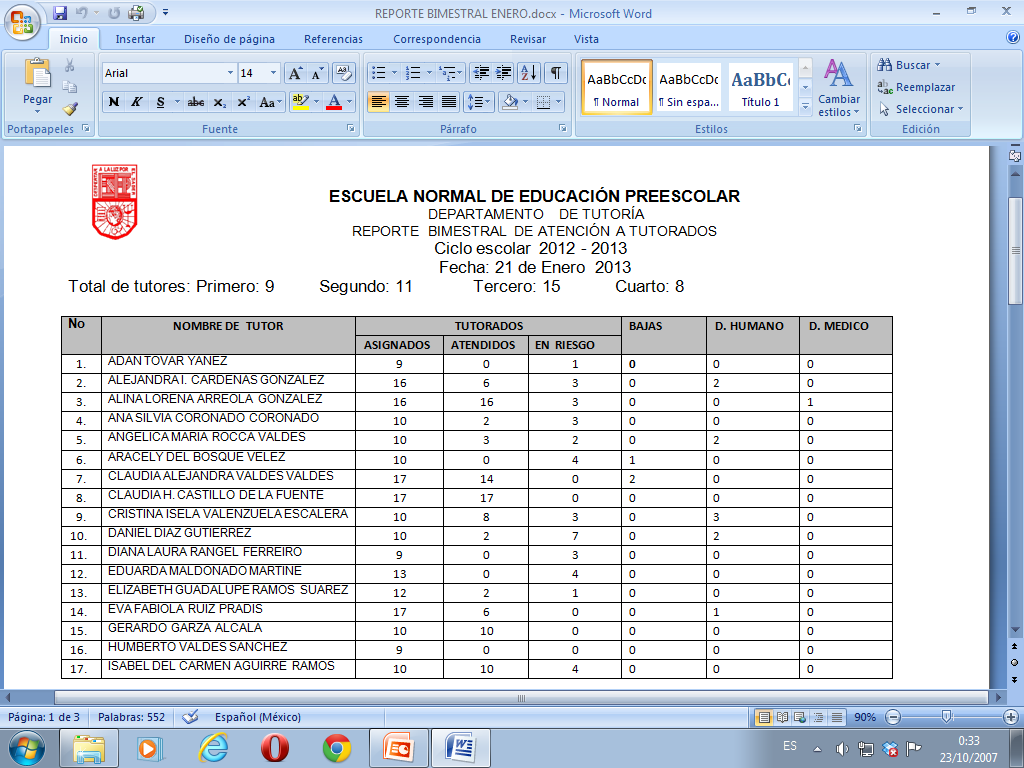